CH 6 Review, CH 3,14: Eutrophication 9/29Obj. TSW review for the Topic II Test tomorrow and identify the effects of nitrogen-based fertilizers from run-off from agricultural land,  pg. 60
1. CH 6: Describe how the removal of a keystone species can negatively affect an ecosystem.
2. CH 6 Describe two types of succession with examples  and how they are different.
3. Explain Eutrophication, the effect it has on organisms in a body of water, and give an example of how it can happen
Keystone Predators
Wolf= Top Predator= important to many habitats
Keep deer populations in check too many deer will eat small trees leads to fewer trees leads to fewer birds and beavers
Entire ecosystem would change
http://sfglobe.com/?id=14064&src=share_fb_new_14064
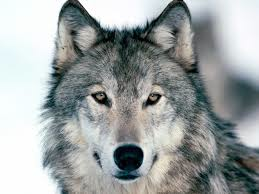 Primary Succession
Occurs on ground which had no previous vegetation
EX: New island formation, Volcanic Eruption – Krakatau 1883
Primary succession 
to still occurring there 
today
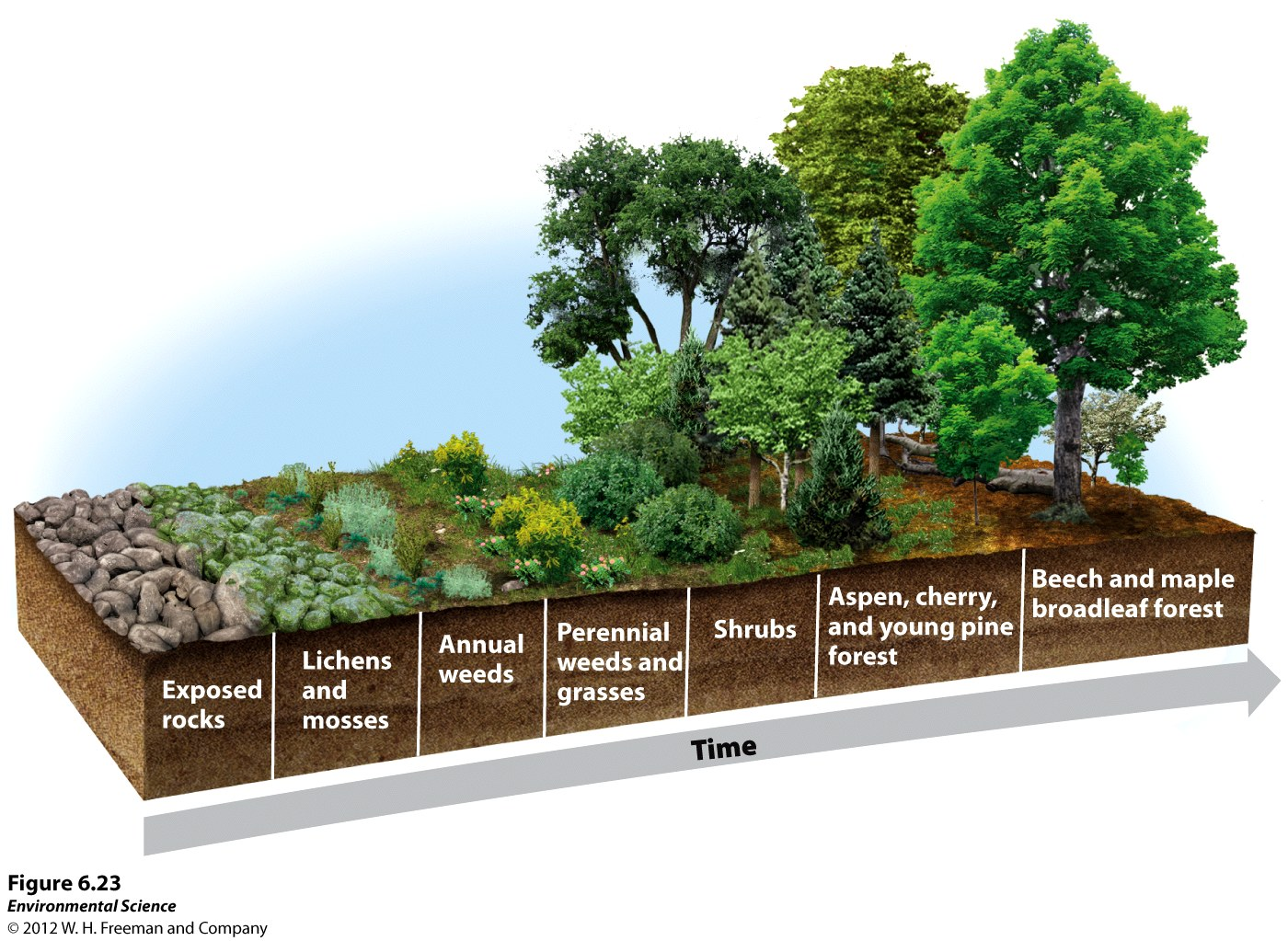 Pioneer species-
Lichen
Fungi + Alga
Secondary Succession
Occurs in areas of destruction or modification of existing vegetation, either naturally or by human activity
Soil is already present but plants are not
Example:  Forest Fire, 
Earthquake, Hurricanes, 
Abandoned parking lots, 
former Farms, single tree 
falling.
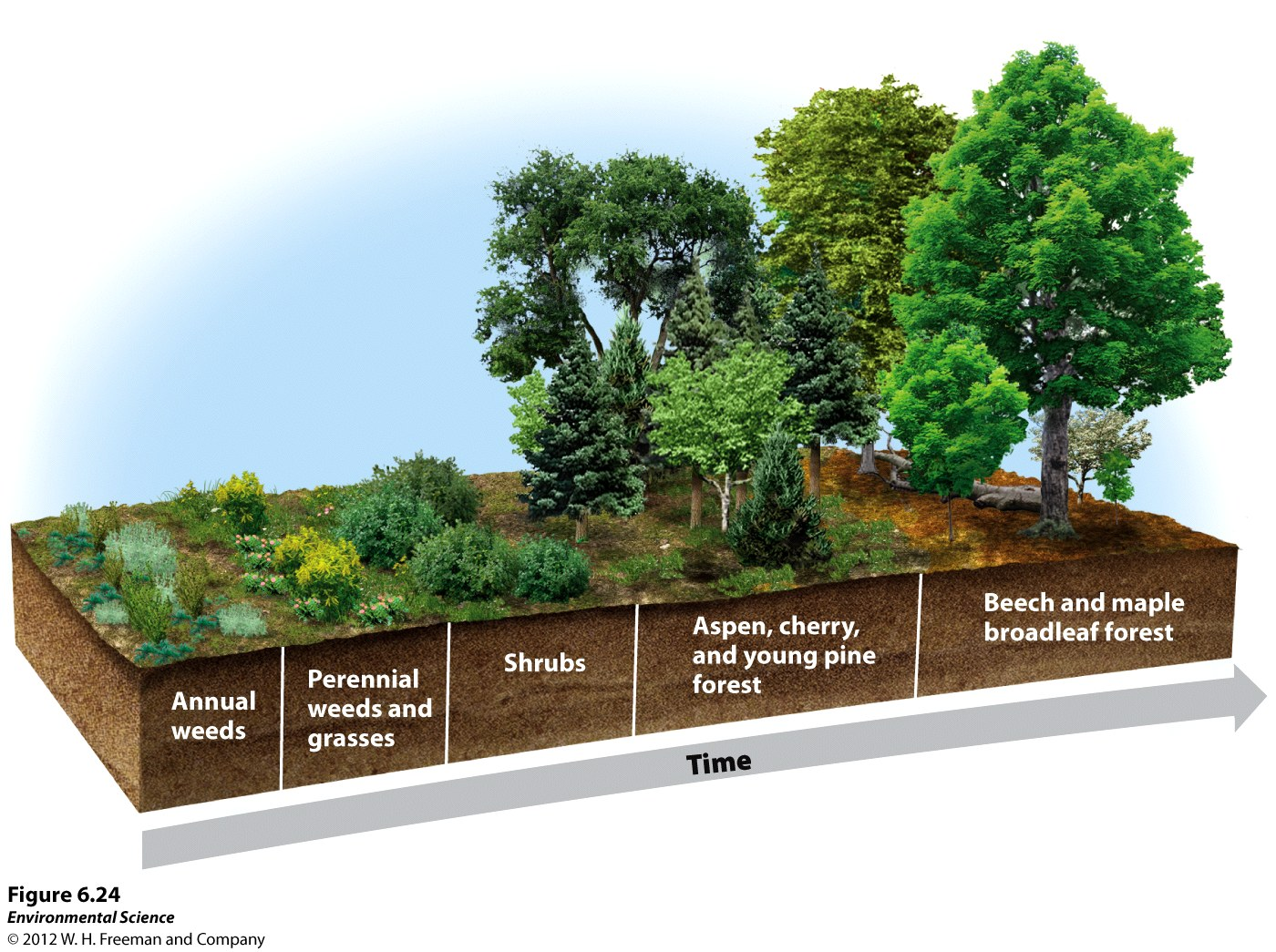 Eutrophication
Decomposition of wastewater (adds elements such as Nitrogen and Phosphorus) 
Caused by an increase in nutrients, such as fertilizers
EX: Mississippi River dumps into Gulf of Mexico= creates a huge dead zone, decrease in oxygenated water= lots of fish die
EX: Fertilizer-containing runoff from agriculture 
EX: Residential areas/household soaps or detergents
Too Much!
Leads to a lack of O2 and creation of dead zones
Rapid Growth of Algae= Algal Bloom
Eventually die= increase in decomposition= increase in microbes consumes most of the O2 in the water=
Reduce dissolved oxygen= Hypoxic conditions (low oxygen)= 
Death to fish and shellfish
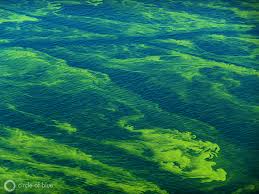 Lake Erie
[Speaker Notes: little is available naturally in rivers and streams]
Eutrophication Demo!
Observation 
Hypothesis 
Prediction 
Data 
Measure DO
Observations
Conclusion
Why is it necessary in the experimental design to have a bottle without any fertilizer 
What happened to dissolved oxygen concentration over time?
Explain any patterns you observed
In the News…
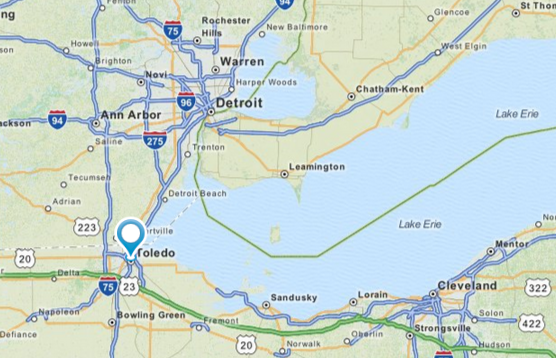 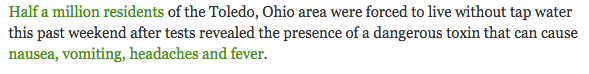 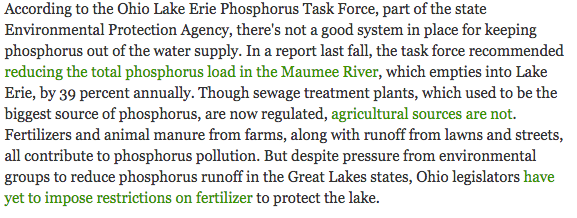